Estudando para o ENEM de forma invertida
E.E.E.F.M. “Coronel Gomes de Oliveira”
Nome: Maryanna Nunes Machado Porto
Turma: 2°V01
Professor: Lucas Xavier
ENEM 2012, questão 59
Pressão Hidrostática
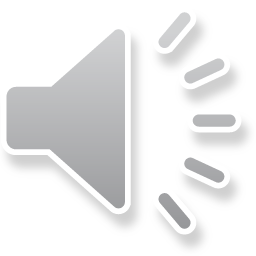 Competência e Habilidade
Competência V
Recorrer aos conhecimentos desenvolvidos para elaboração de propostas de intervenção solidária na realidade, respeitando os valores humanos e considerando a diversidade sociocultural.
Habilidade H18
Selecionar métodos ou procedimentos próprios das Ciências Naturais que contribuam para diagnosticar ou solucionar problemas de ordem social, econômica ou ambiental.
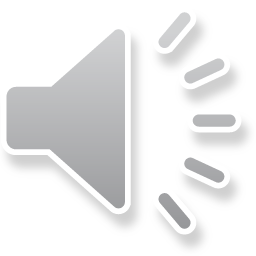 Mapa Conceitual
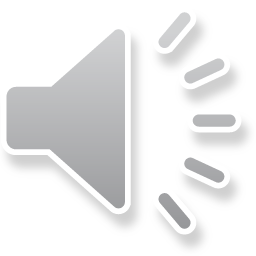 O QUE É PRESSÃO?
Pressão é uma palavra que significa força que é exercida sobre alguma coisa. Pode também indicar o ato de comprimir ou pressionar. 
Na Física, a pressão é uma grandeza que é quantificada através da razão entre a força (F) e a área (A) da superfície em questão, onde a força é aplicada. Segundo o Sistema Internacional, a pressão é medida na unidade N/m²  (Newton por metro quadrado), unidade igualmente conhecida como pascal. Existem outras unidades como bar, PSI (equivale a 0,07 bar), mmHg, milibar, atm.

Pressão hidrostática
É obtida através do quociente entre a força "normal" (F) que atua em um líquido do lado de um objeto e que é independente da sua orientação. Pode variar dependendo da profundidade do objeto considerado.
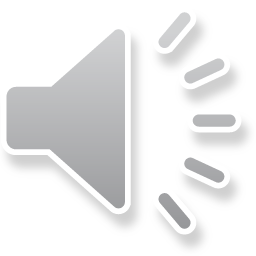 Questão 59 do ENEM, 2012
Um dos problemas ambientais vivenciados pela agricultura hoje em dia é a compactação do solo, devida ao intenso tráfego de máquinas cada vez mais pesadas, reduzindo a produtividade das culturas. Uma das formas de prevenir o problema de compactação do solo é substituir os pneus dos tratores por pneus mais:

a) largos, reduzindo a pressão sobre o solo.
b) estreitos, reduzindo a pressão sobre o solo. 
c) largos, aumentando a pressão sobre o solo. 
d) estreitos, aumentando a pressão sobre o solo.
e) altos, reduzindo a pressão sobre o solo.
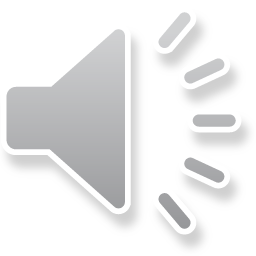 Resolução
A pressão sobre o solo é a razão entre a intensidade da força normal aplicada e a área de contato com o solo. Para reduzir a pressão, devemos aumentar a área de contato com o solo usando pneus mais largos.
Alternativa A
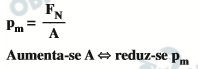 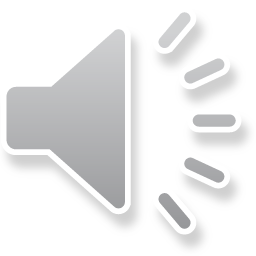